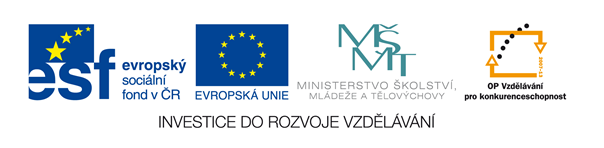 MS Word 2010 V.Vkládání obrázků a grafických objektůOperace s obrázkem a grafickým objektem
VY_32_INOVACE_56_MS_Word_V
Autor :         Trýzna  StanislavŠkolní rok :   2011/2012Určeno pro : šestý ročníkPředmět:      informatikaTéma : základní orientace v ovládání MS WordZpůsob použití ve výuce:  výuková  prezentace (pro aktivní ukázky spouštějte v režimu pro čtení).
Obrázky  a grafické objekty můžeme do dokumentu ve Word vkládat ze dvou zdrojů :a)  Z Klipartu, který je součástí balíku a webu MS Office. Tyto obrázky můžeme     bez problému vložit do dokumentu.b)  Z externího zdroje  můžeme použít obrázky, které jsme sami vytvořily nebo     ty které nepodléhají autorským právům, ale musí být uloženy ve formátu,     který Word podporuje. Obrázky dělíme do dvou skupin:1. Vektorové – jsou složeny z křivek, které jsou matematicky propočítány ,     a proto zachovávají ostrost a tvar při jakémkoliv zvětšení. Příkladem je     klipart. Nevýhodou je nemožnost vytvořit vektorovou fotografii.2. Rastrové – jsou složeny z bodů, které jsou poskládány jeden vedle druhého.    Nevýhodou rastrového  obrázku je snížení kvality při zvětšování. Příkladem    jsou skenované obrázky a fotografie.
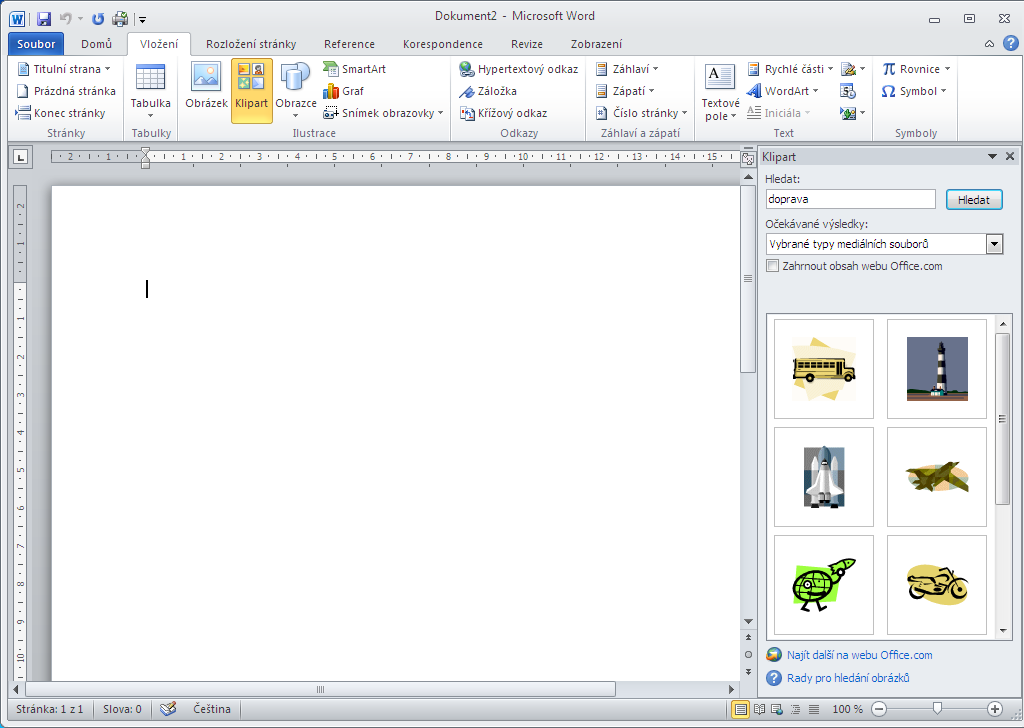 Při vložení obrázku z Klipartu MS Office postupujemetakto:1. Nastavíme kurzor na místo, kam chceme obrázek    umístit.2. V nabídce Vložení klikneme na Klipart a vpravo se    objeví nabídka Klipart, která nabízí vyhledání ze    dvou zdrojů : a) Z instalovaného MS Office v řádku     Hledat se zadáním oboru činnosti nebo námětu. Zobrazí    se nabídka vybraných klipartů.                          b) Z webu Office.com. Po připojení    vybereme z nabídky požadovaný klipart.3.  Kliknutím na obrázek se klipart překopíruje na místo     kurzoru.
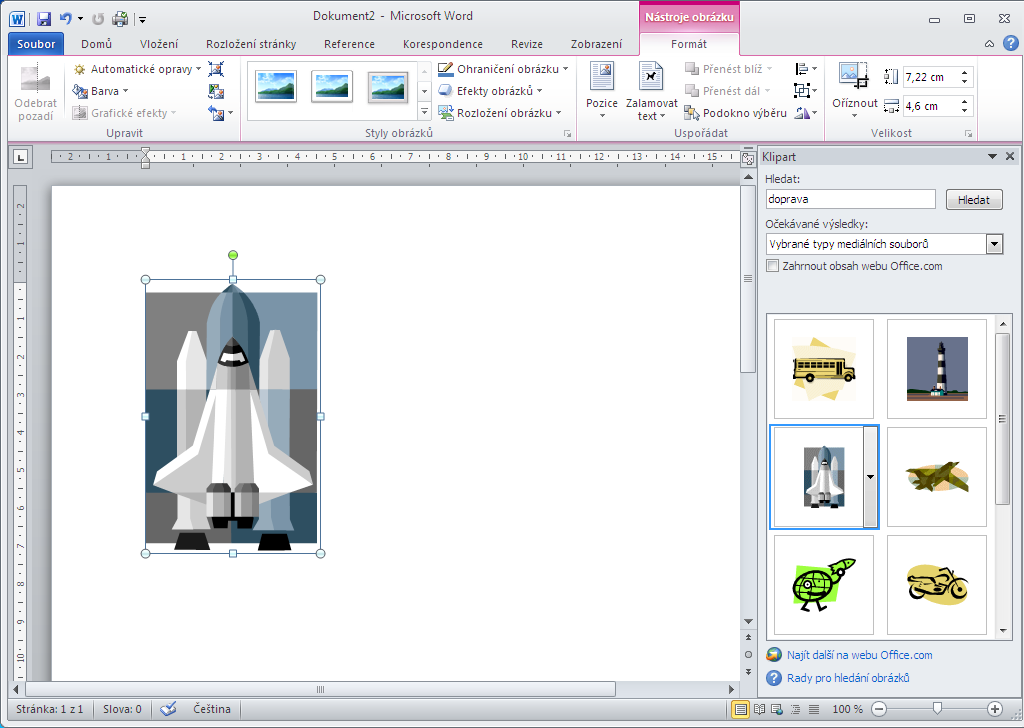 Obrázek můžeme vložit do dokumentuna volné místo nebo vložíme  obrázek do textu.
Do Galerie médií lze přidat následující typy souborů:
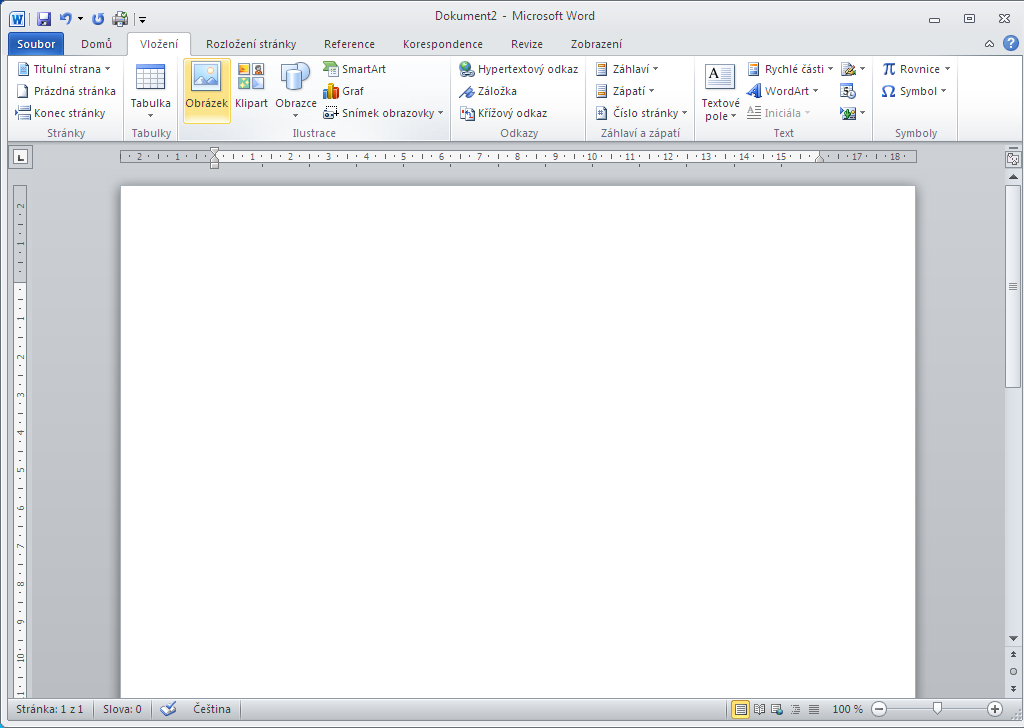 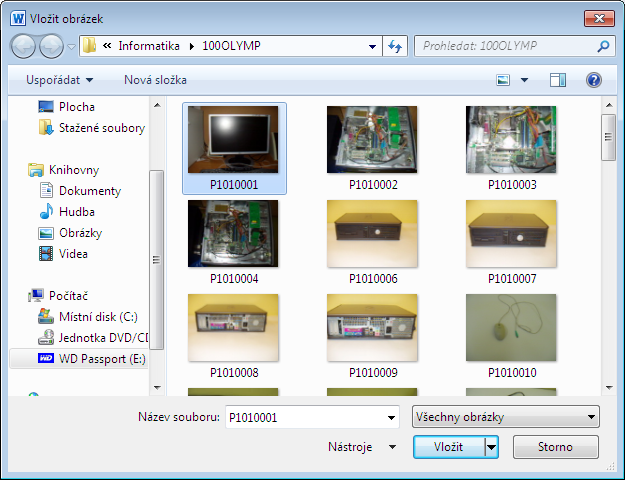 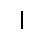 Při vložení obrázku z externího zdrojepostupujeme takto:1. Nastavíme kurzor na vybrané místo.2. V nabídce Vložení vybereme  Obrázek.3. Z nabídky Vložit obrázek  vybereme    potřebný soubor a potvrdíme Vložit.4. Soubor se překopíruje na místo kurzoru.
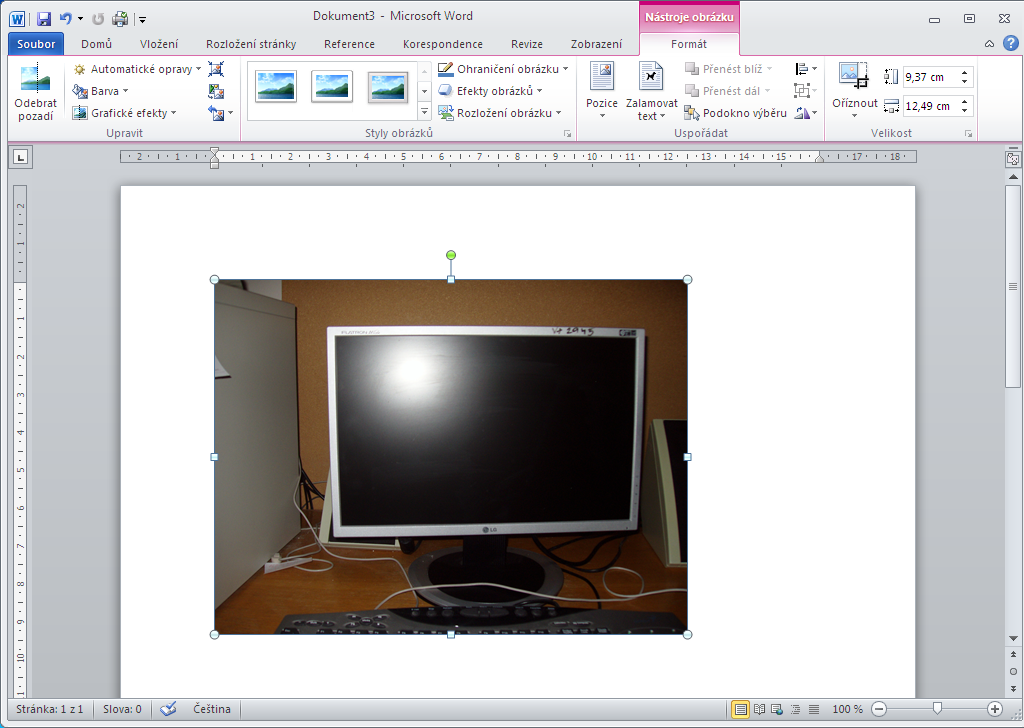 Ke grafickým objektům také patří:1. WordArt2. Obrazce3. Grafy4. Textové poleS těmito grafickými objekty pracujeme podobně jako s klipartem nebo fotografií.
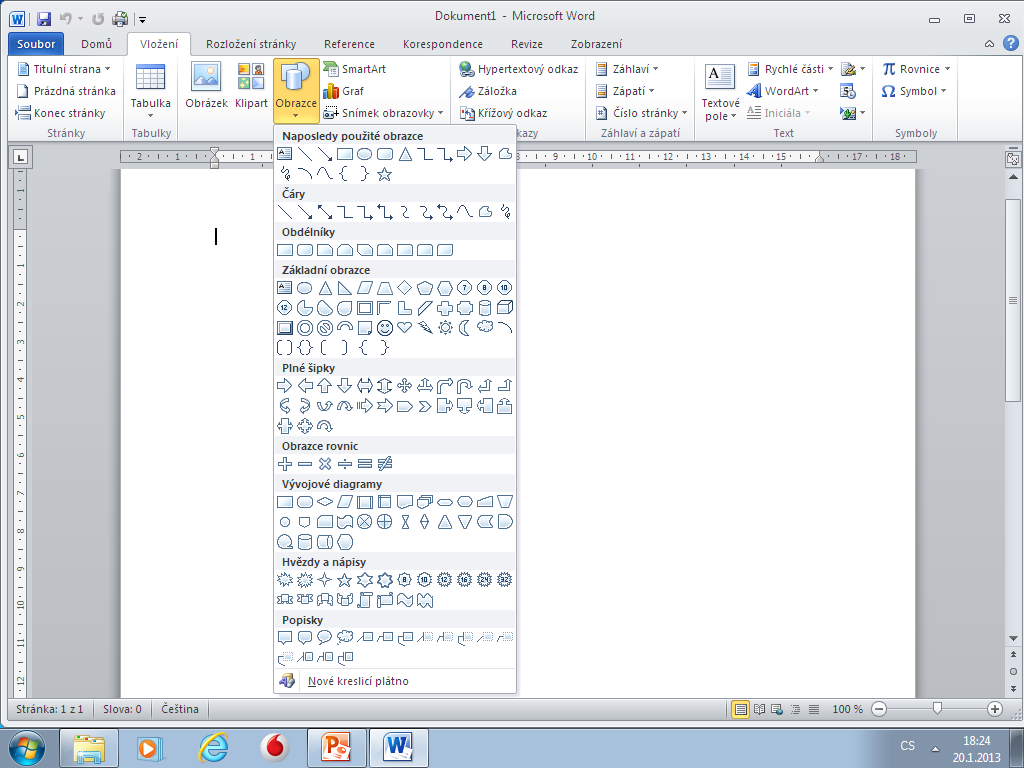 Po kliknutí levým tlačítkem myšina vybraný obrazec, pak  můžemetahem myši a držením levého tlačítka obrazec vytvořit.
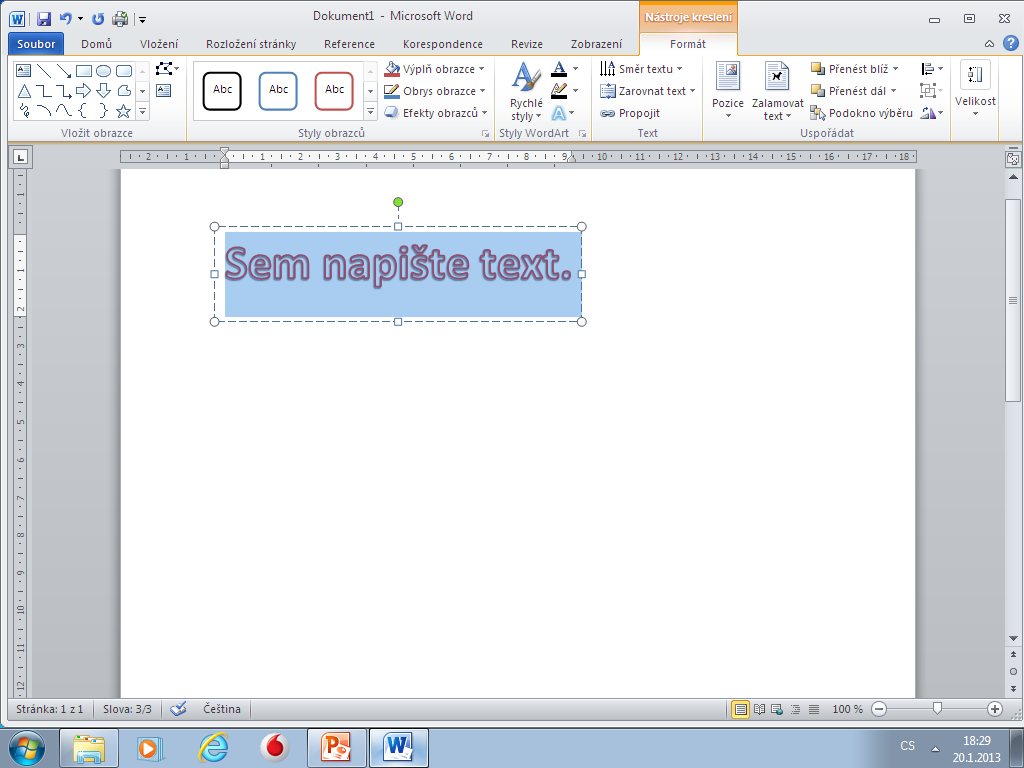 Pokud na vytvořený WordArt klikneme levým tlačítkem myši, vytvoří se panel nástrojů, kterýmmůžeme WordArt upravovat.
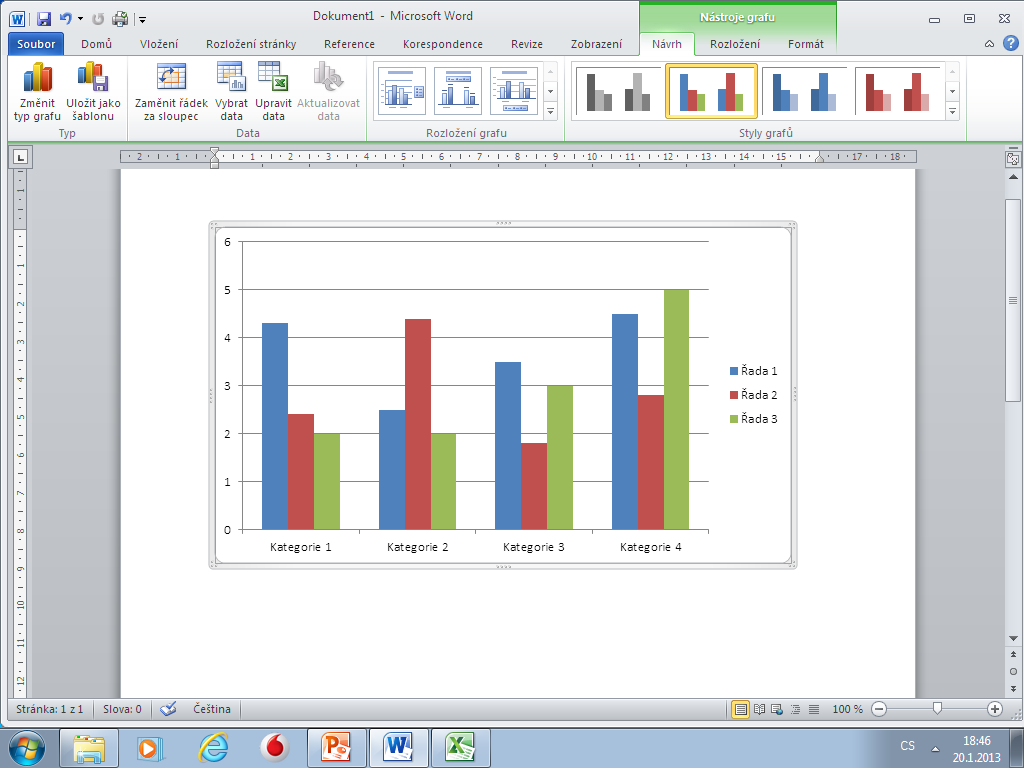 Grafy vkládáme do textu našich dokumentů pro názorné zobrazení našich  výpočtů  nebo  statistik (přehledů).
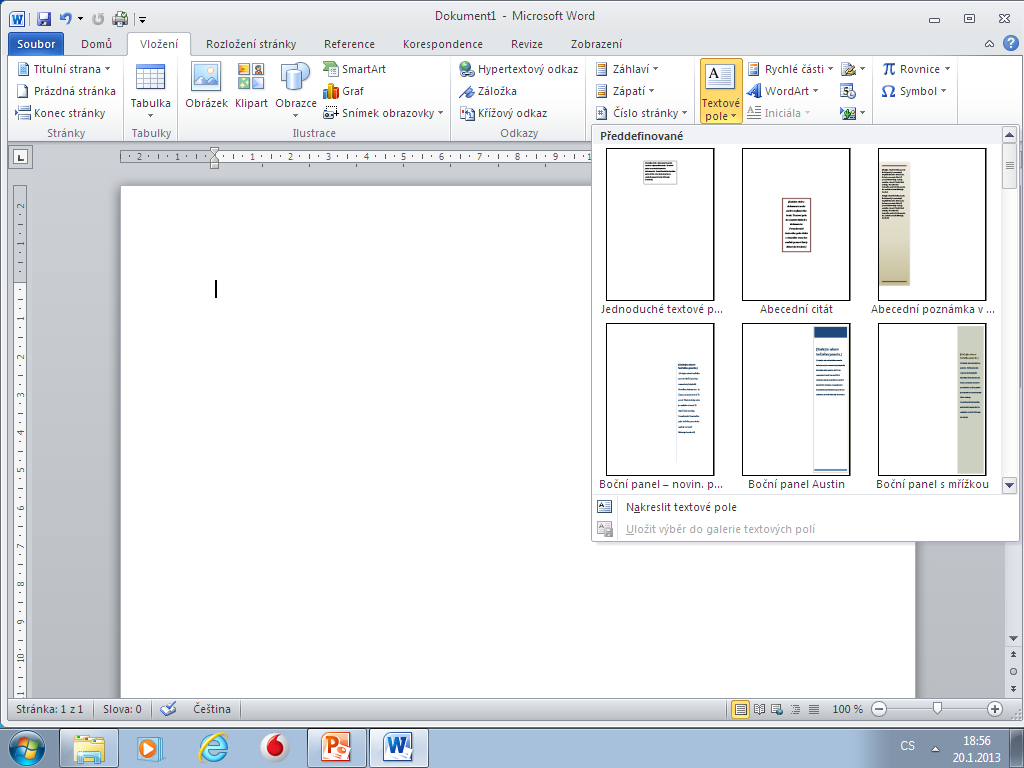 Z nabídky Textové pole vybereme požadované umístění a klikneme levým tlačítkem myši na obrázek.
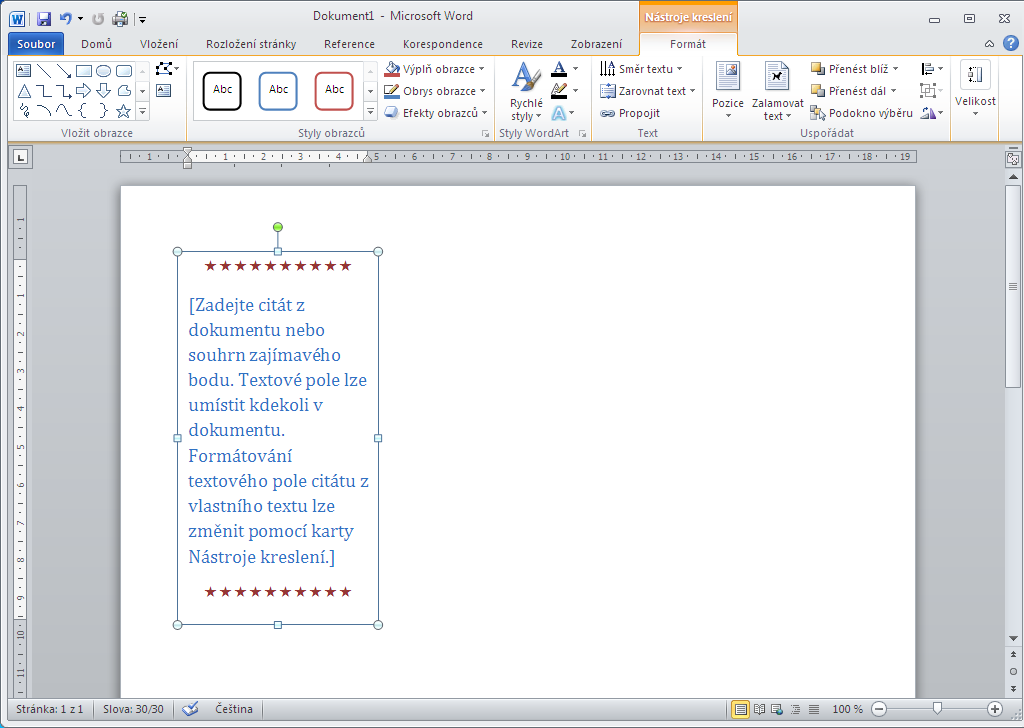 Po přenesení do dokumentu je kolem textuaktivní rám a můžeme text upravovat podlepotřeba v Panelu kreslení.
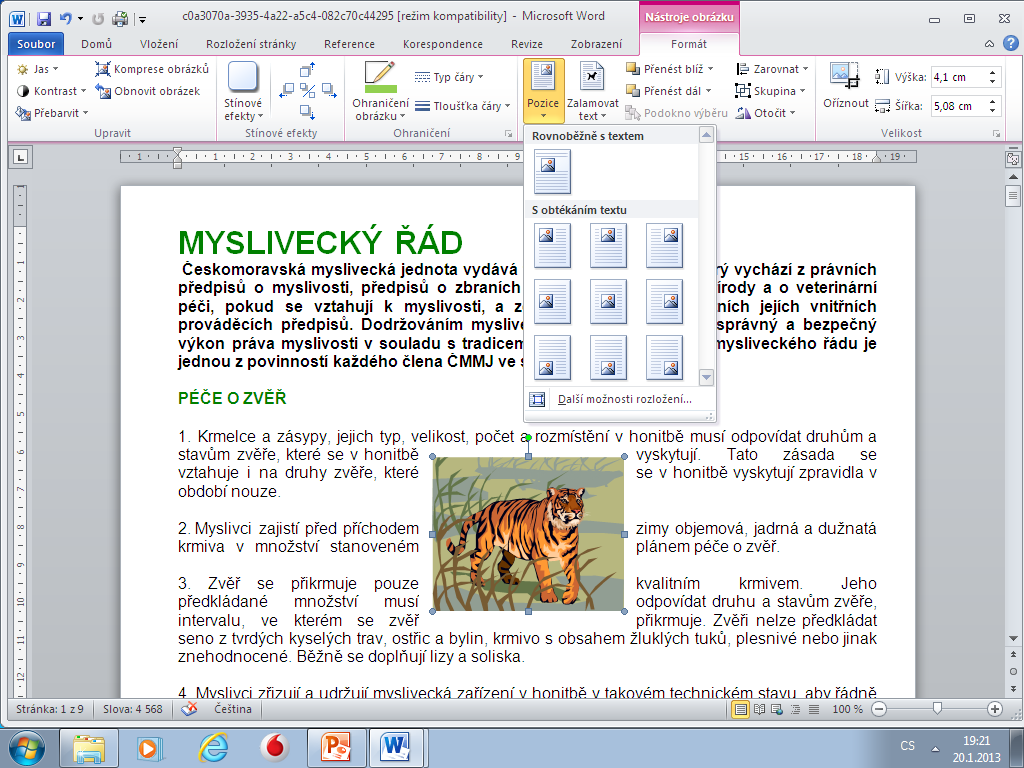 Umístění obrázku nastavíme z nabídky Pozice, kliknutím myši na vybraný návrh.
Konec
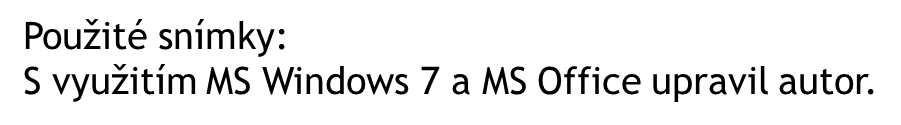